Jan 2017
TGax PHY Ad Hoc Jan 2017 Meeting Agenda
Date: 2017-01-16
Authors:
Slide 1
Bo Sun (ZTE)
Jan 2017
IEEE 802.11 TGaxHigh Efficiency WLANPHY Ad Hoc
Co-Chairs: 
Bo Sun (ZTE)
Jianhan Liu (Mediatek)
Hongyuan Zhang (Marvell)
Slide 2
Bo Sun (ZTE)
Jan 2017
Agenda Items
Call meeting to order 
Patent policy, etc. (Call for Potentially Essential Patents)
Review ad hoc rules 
Set and approve agenda
Comment resolution presentations approved by 802.11ax for presentation this week, and related straw polls
Any other technical presentations
Slide 3
Bo Sun (ZTE)
Jan 2017
Meeting Protocol, Attendance, Voting & Document Status
Please announce your affiliation when you first address the group during a meeting slot
Cell Phones to be silent or Off
Register your attendance via https://imat.ieee.org while on meeting SSID (e.g. Verilan-secure)
Make sure your badges are correct 
If you plan to make a submission be sure it does not contain company logos or advertising
Questions on Voting status, Ballot pool, Access to Reflector, Documentation,  Member’s Area
Contact Jon Rosdahl –  jrosdahl@ieee.org
Slide 4
Slide 4
Bo Sun (ZTE)
Jan 2017
Patent Policy and Other Guidelines
Following 5 slides
Slide 5
Bo Sun (ZTE)
Jan 2017
Instructions for the WG Chair
The IEEE-SA strongly recommends that at each WG meeting the chair or a designee:
Show slides #1 through #4 of this presentation
Advise the WG attendees that: 
The IEEE’s patent policy is described in Clause 6 of the IEEE-SA Standards Board Bylaws;
Early identification of patent claims which January be essential for the use of standards under development is strongly encouraged; 
There January be Essential Patent Claims of which the IEEE is not aware. Additionally, neither the IEEE, the WG, nor the WG chair can ensure the accuracy or completeness of any assurance or whether any such assurance is, in fact, of a Patent Claim that is essential for the use of the standard under development.
Instruct the WG Secretary to record in the minutes of the relevant WG meeting: 
That the foregoing information was provided and that slides 1 through 4 (and this slide 0, if applicable) were shown; 
That the chair or designee provided an opportunity for participants to identify patent claim(s)/patent application claim(s) and/or the holder of patent claim(s)/patent application claim(s) of which the participant is personally aware and that January be essential for the use of that standard 
Any responses that were given, specifically the patent claim(s)/patent application claim(s) and/or the holder of the patent claim(s)/patent application claim(s) that were identified (if any) and by whom.

The WG Chair shall ensure that a request is made to any identified holders of potential essential patent claim(s) to complete and submit a Letter of Assurance.
It is recommended that the WG chair review the guidance in IEEE-SA Standards Board Operations Manual 6.3.5 and in FAQs 14 and 15 on inclusion of potential Essential Patent Claims by incorporation or by reference. 

	Note: WG includes Working Groups, Task Groups, and other standards-developing committees with a PAR approved by the IEEE-SA Standards Board.
(Optional to be shown)
Slide 6
Bo Sun (ZTE)
Jan 2017
Participants, Patents, and Duty to Inform
All participants in this meeting have certain obligations under the IEEE-SA Patent Policy. 
Participants [Note: Quoted text excerpted from IEEE-SA Standards Board Bylaws subclause 6.2]:
“Shall inform the IEEE (or cause the IEEE to be informed)” of the identity of each “holder of any potential Essential Patent Claims of which they are personally aware” if the claims are owned or controlled by the participant or the entity the participant is from, employed by, or otherwise represents
“Should inform the IEEE (or cause the IEEE to be informed)” of the identity of “any other holders of potential Essential Patent Claims” (that is, third parties that are not affiliated with the participant, with the participant’s employer, or with anyone else that the participant is from or otherwise represents)
The above does not apply if the patent claim is already the subject of an Accepted Letter of Assurance that applies to the proposed standard(s) under consideration by this group
Early identification of holders of potential Essential Patent Claims is strongly encouraged
No duty to perform a patent search
Slide #1
Slide 7
Bo Sun (ZTE)
Jan 2017
Patent Related Links
All participants should be familiar with their obligations under the IEEE-SA Policies & Procedures for standards development.
	Patent Policy is stated in these sources:
		IEEE-SA Standards Boards Bylaws
		http://standards.ieee.org/develop/policies/bylaws/sect6-7.html#6
		IEEE-SA Standards Board Operations Manual
		http://standards.ieee.org/develop/policies/opman/sect6.html#6.3
	Material about the patent policy is available at 
		http://standards.ieee.org/about/sasb/patcom/materials.html
If you have questions, contact the IEEE-SA Standards Board Patent Committee Administrator at patcom@ieee.org or visit http://standards.ieee.org/about/sasb/patcom/index.html

This slide set is available at https://development.standards.ieee.org/myproject/Public/mytools/mob/slideset.ppt
Slide #2
Slide 8
Bo Sun (ZTE)
Jan 2017
Call for Potentially Essential Patents
If anyone in this meeting is personally aware of the holder of any patent claims that are potentially essential to implementation of the proposed standard(s) under consideration by this group and that are not already the subject of an Accepted Letter of Assurance: 
Either speak up now or
Provide the chair of this group with the identity of the holder(s) of any and all such claims as soon as possible or
Cause an LOA to be submitted
Slide #3
Slide 9
Bo Sun (ZTE)
Jan 2017
Other Guidelines for IEEE WG Meetings
All IEEE-SA standards meetings shall be conducted in compliance with all applicable laws, including antitrust and competition laws. 
Don’t discuss the interpretation, validity, or essentiality of patents/patent claims. 
Don’t discuss specific license rates, terms, or conditions.
Relative costs, including licensing costs of essential patent claims, of different technical approaches January be discussed in standards development meetings. 
Technical considerations remain primary focus
Don’t discuss or engage in the fixing of product prices, allocation of customers, or division of sales markets.
Don’t discuss the status or substance of ongoing or threatened litigation.
Don’t be silent if inappropriate topics are discussed … do formally object.
---------------------------------------------------------------   
See IEEE-SA Standards Board Operations Manual, clause 5.3.10 and “Promoting Competition and Innovation: What You Need to Know about the IEEE Standards Association's Antitrust and Competition Policy” for more details.
Slide #4
Slide 10
Bo Sun (ZTE)
Jan 2017
Participation in IEEE 802 Meetings
All participation in IEEE 802 Working Group meetings is on an individual basis
•     Participants in the IEEE standards development individual process shall act based on their qualifications and experience. (https://standards.ieee.org/develop/policies/bylaws/sb_bylaws.pdf  section 5.2.1)
•    IEEE 802 Working Group membership is by individual; “Working Group members shall participate in the consensus process in a manner consistent with their professional expert opinion as individuals, and not as organizational representatives”. (http://ieee802.org/PNP/approved/IEEE_802_WG_PandP_v19.pdf section 4.2.1)
You have an obligation to act and vote as an individual and not under the direction of any other individual or group. Your obligation to act and vote as an individual applies in all cases, regardless of any external commitments, agreements, contracts, or orders. 
You shall not direct the actions or votes of any other member of an IEEE 802 Working Group or retaliate against any other member for their actions or votes within IEEE 802 Working Group meetings, see https://standards.ieee.org/develop/policies/bylaws/sb_bylaws.pdf  section 5.2.1.3 and http://ieee802.org/PNP/approved/IEEE_802_WG_PandP_v19.pdf  section 3.4.1, list item x
By participating in IEEE 802 meetings, you accept these requirements.  If you do not agree to these policies then you shall not participate.
Slide 11
Bo Sun (ZTE)
Jan 2017
Ad Hoc Groups Operation
Straw Polls are only allowed during Ad Hoc group meeting // no motions, anyone can vote
A straw poll needs to achieves at least 75% to be converted to a motion at the TG level.
Each Presentation is suggested to have 15 minutes including presenting and Q&A.
Slide 12
Bo Sun (ZTE)
Jan 2017
TGax PHY Adhoc Schedule in a Glance
Refer to 11-16/1587r1
Slide 13
Bo Sun (ZTE))
Jan 2017
PHY Submissions
Notes:  11 CR docs
Docs in green color have been presented. 
 Docs in red color have been withdrawn.
Docs in black color have NOT been presented.
 Docs presented but need more discussion or deferred
Slide 14
Bo Sun (ZTE)
Jan 2017
Straw-poll 1 (#1, 11-17/0044r0, inform)
Do you agree to add to the spec:  (8Y/8N/MANY A. This SP will NOT turn to TG motion)
The NDP short feedback report design uses sets of 6 tones in any 26RU as defined in the table and diagrams below. Time domain P matrix spreading (2x2 and 4x4) is used to enhance reliability and multiplex users. 1 bit feedback requires two sets – sets #1 and #2 or sets #3 and #4 depending on what sets are allocated to a user. 2 bit feedback require the use of all 4 tone sets. When tone sets #1 and #2 are used to send 1 bit, bit = 1 is sent by sending energy only on tone set #1 with 6dB power boost relative to the signaled target RSSI. bit = 0 is sent similarly using tone set #2. If 2 bits are sent the power boost is 3dB.
4X HE-LTF Tones transmitted
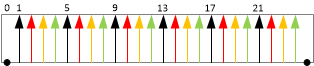 All RUs, except RU centered at DC
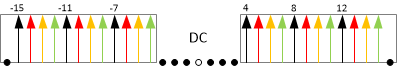 RU centered at DC
Notes:	
Dots represent unallocated tonesFor all RU-26 except DC, offset count is from leftmost tone.
For RU-26 at DC, offset count is from DC.
Slide 15
Bo Sun (ZTE)
Jan 2017
Straw-poll 2 (#1, 11-17/0072r2)
Do you agree the proposed comment resolution to the following CID and the corresponding spec text modification as in 11-17/0072r2?
CID 6124

SP: passed without objection

This SP will turn to TG motion
Slide 16
Bo Sun (ZTE)
Jan 2017
Straw-poll 3 (#1, 11-17/0047r1)
Do you agree the proposed comment resolution to the following 8 CIDs and the corresponding spec text modification as in 11-17/0047r1?
CID 3315, 3394, 3661, 3750, 4133, 4234, 9735, 10311

SP: Passed without objection

This SP will turn to TG motion
Slide 17
Bo Sun (ZTE)
Jan 2017
Straw-poll 4 (#1, 11-17/0056r1)
Do you agree the proposed comment resolution to the following 62 CIDs and the corresponding spec text modification as in 11-17/0056r1?
CID 3032, 3033, 3267, 3270, 3272, 3274, 3276, 3277, 3281, 3282, 3285, 3455, 3474, 3488, 3490, 3492, 3494, 3496, 3511, 3522, 3524, 3528, 3530, 3534, 3536, 3538, 3540, 3542, 3546, 3550, 3552, 5139, 5140, 5142, 5143, 5144, 5145, 5146, 7768, 7769, 7770, 7771, 7772, 7773, 8569, 8570, 8673, 6418, 6419, 6421, 6422, 6423, 6424, 9311, 9312, 9306, 9307, 9308, 9309, 9269, 8677, 8675
SP: Passed without objection
This SP will turn to TG motion
Slide 18
Bo Sun (ZTE)
Jan 2017
Straw-poll 5 (#2, 11-17/0056r1)
Do you agree the proposed comment resolution to the following 2 CIDs and the corresponding spec text modification as in 11-17/0056r1?
CID 7684, 7685

SP: 26Y/4N/5A PASSED

This SP will turn to TG motion
Slide 19
Bo Sun (ZTE)
Jan 2017
Straw-poll 6 (#1, 11-17/0114r1)
Do you agree the proposed comment resolution to the following CID and the corresponding spec text modification as in 11-17/0114r1?
CID 9773

SP: Passed without objection

This SP will turn to TG motion
Slide 20
Bo Sun (ZTE)